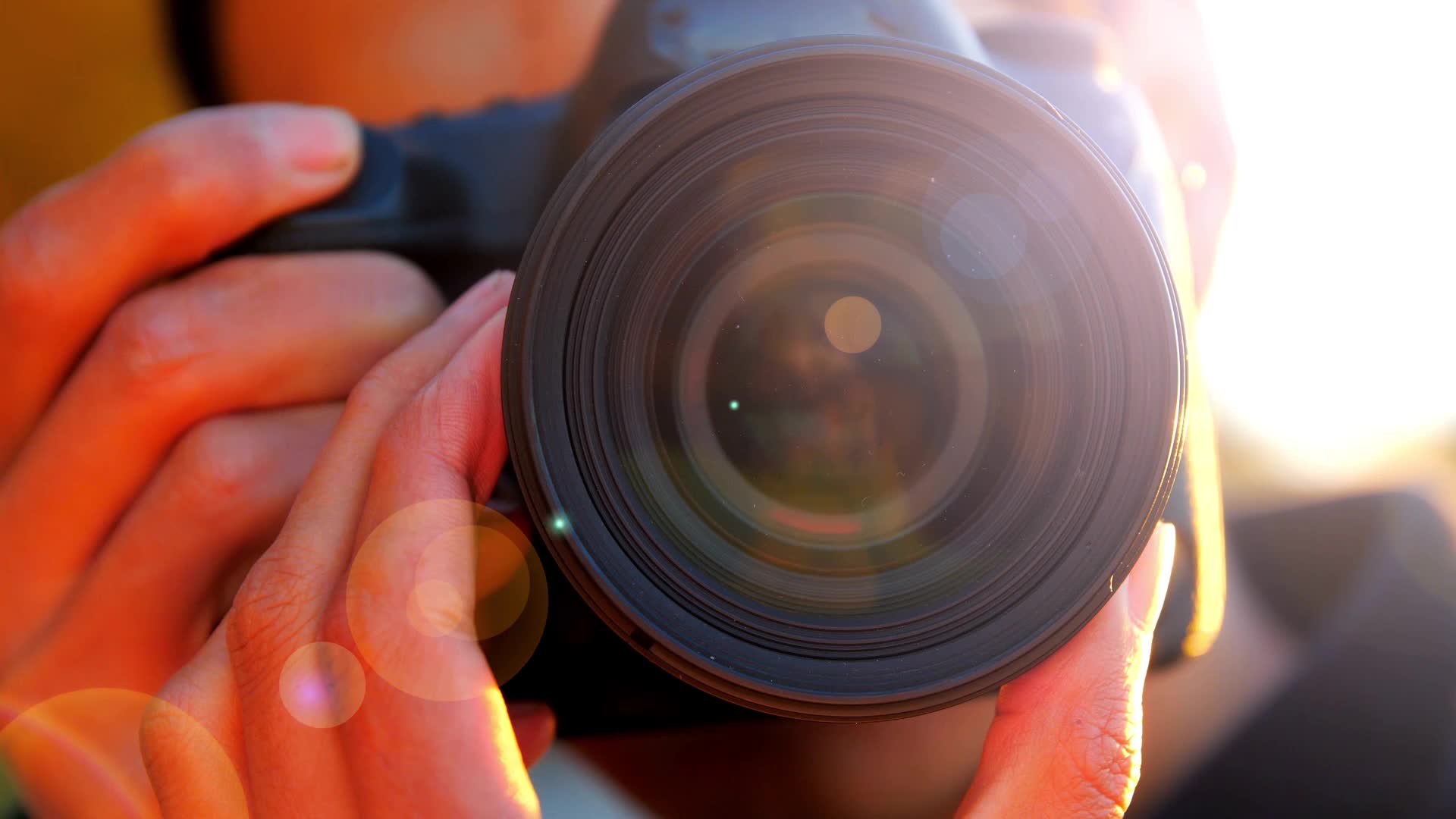 Gemäss den eigenen Beobachtungen situationsgerecht handeln
Handlungskompetenz 3
The Monkey Business Illusion
Lernziele
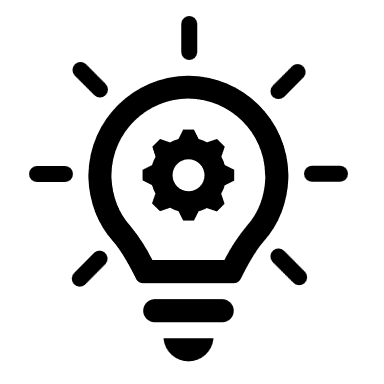 Die Lernenden können Faktoren benennen, welche die Wahrnehmung beeinflussen.
 Die Lernenden können typische Fehler der Wahrnehmung benennen und ihren Wirkmechanismus anhand von Beispielen erklären.
 Die Lernenden können einem Kollegen/ einer Kollegin erklären, wie und mit welchen Sinnesorganen der Mensch wahrnimmt.
 Die Lernenden können das Modell der Wahrnehmungsprozesses anhand einer Berufsalltagssituation einer Kollegin/einem Kollegen erläutern. 
 Die Lernenden können die vier Punkte zur Weiterleitung von Beobachtungen erläutern. 
 Die Lernenden können erklären, auf welche Faktoren bei der Pflegedokumentation zu achten sind und weshalb.
Was ist Wahrnehmung?
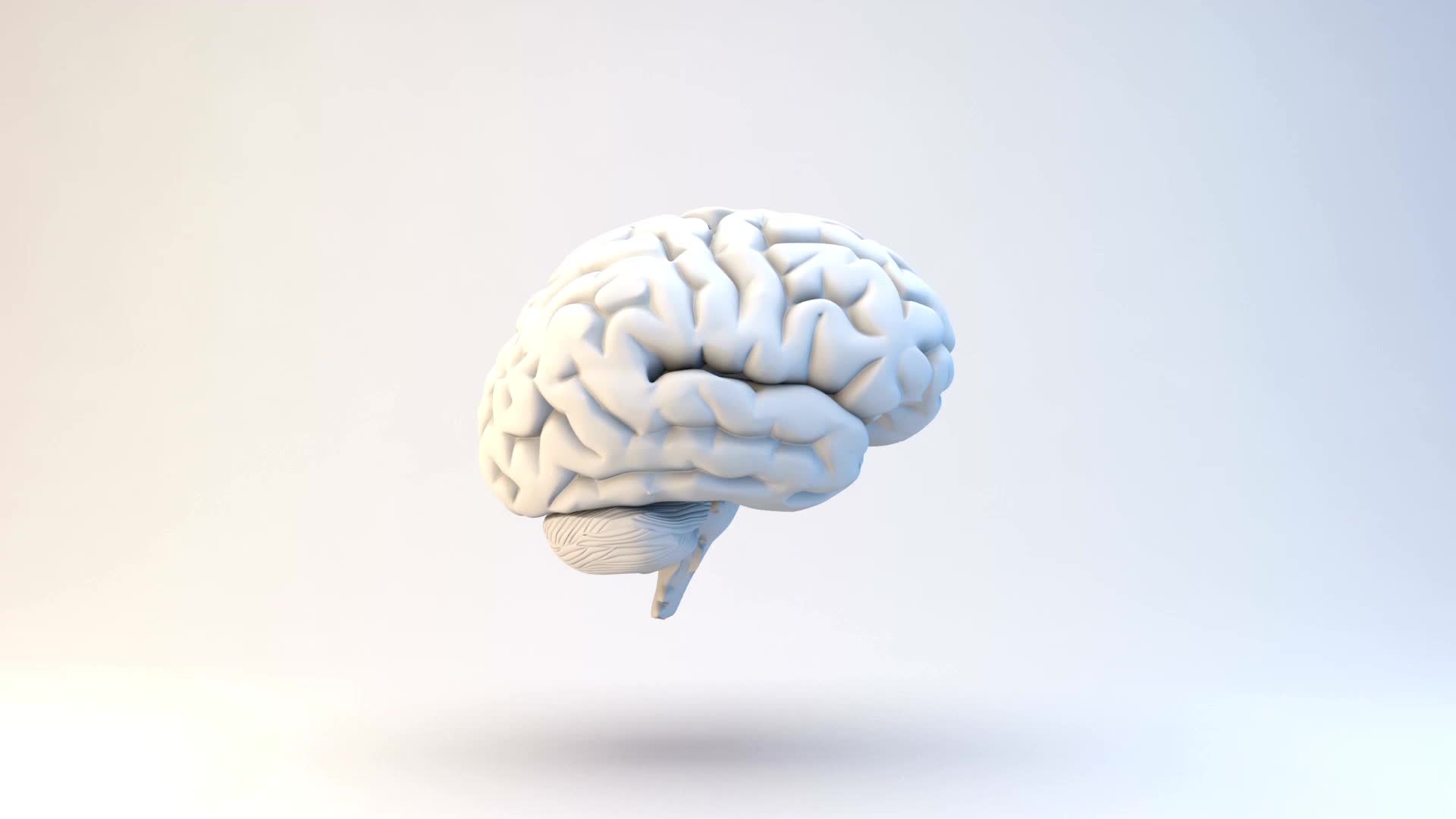 Wahrnehmung setzt sich aus verschiedenen Aspekten zusammen
Aufnahme von Reizen durch Sinnesorgane
Weiterverarbeitung im Gehirn und Selektion der Informationen
Interpretation der gewählten Informationen
Organisation der verarbeiteten Informationen 
Je nach Umgebungsbedingungen und persönlicher Verfassung andere Wahrnehmung derselben Situation möglich.
Auftrag 1: Die Wahrnehmung
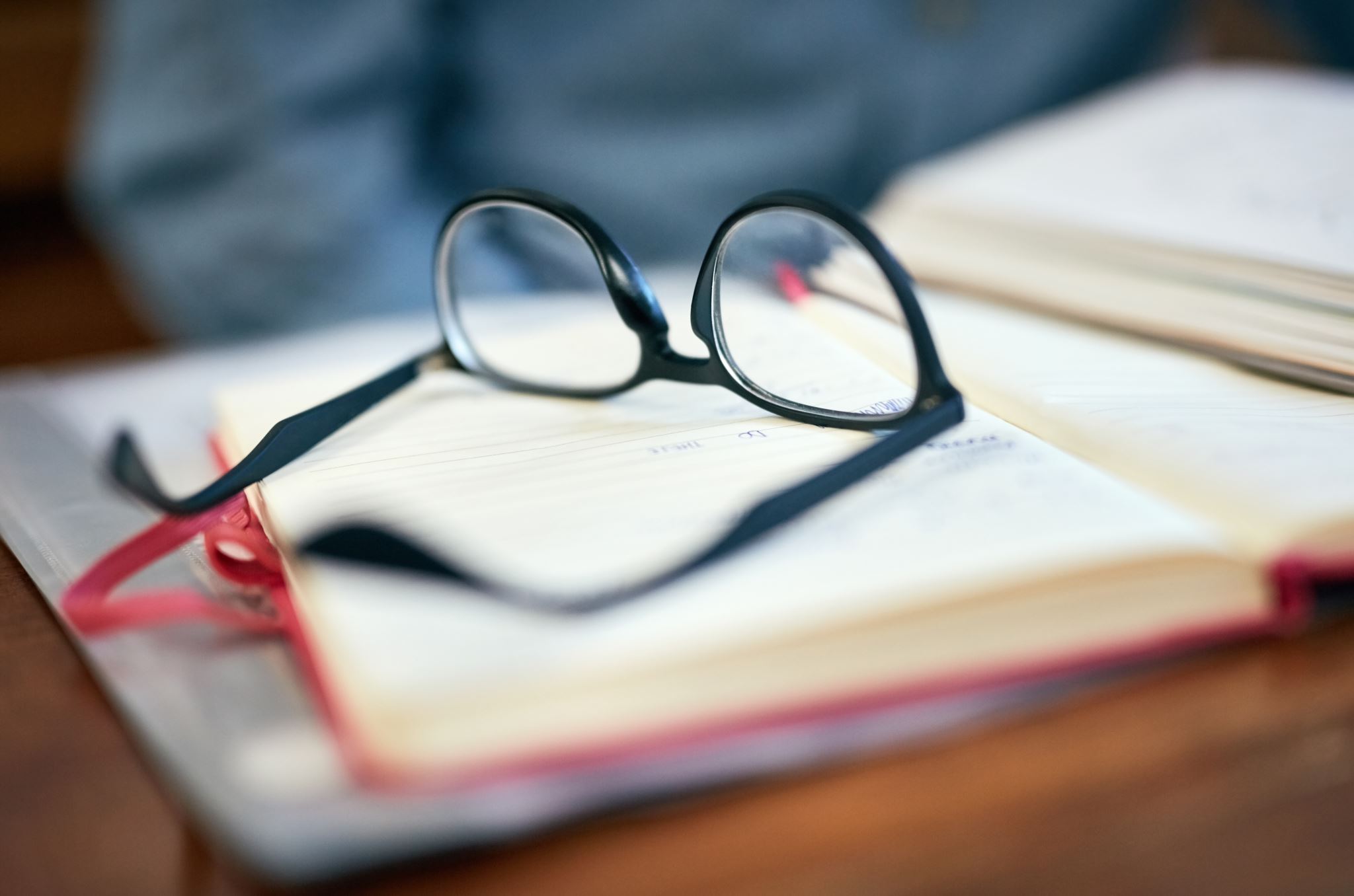 Lesen Sie Kapitel 2.6.6 im Lehrbuch (ohne Abschnitt «Wahrnehmungsstörungen»). 
 Lösen Sie die Aufträge A3-17 und A3-18 gemeinsam mit Ihrem Banknachbarn.
 Halten Sie die wichtigsten Erkenntnisse schriftlich fest.

 Zeit: 20 Minuten
Welche Faktoren könnten einen Einfluss auf die Wahrnehmung haben?
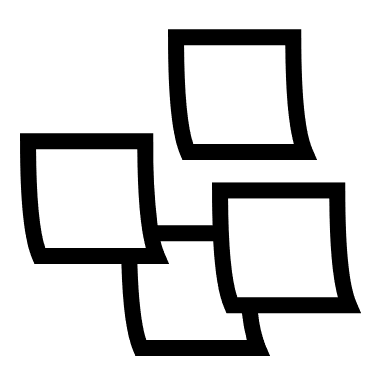 Schreiben Sie 2-3 Post-It mit je einem prägnanten Stichwort und kleben Sie die Post-It an die Wandtafel

 Machen Sie eine kurze Pause
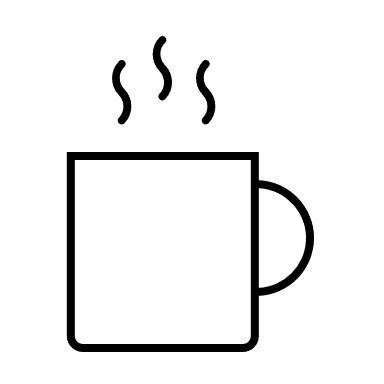 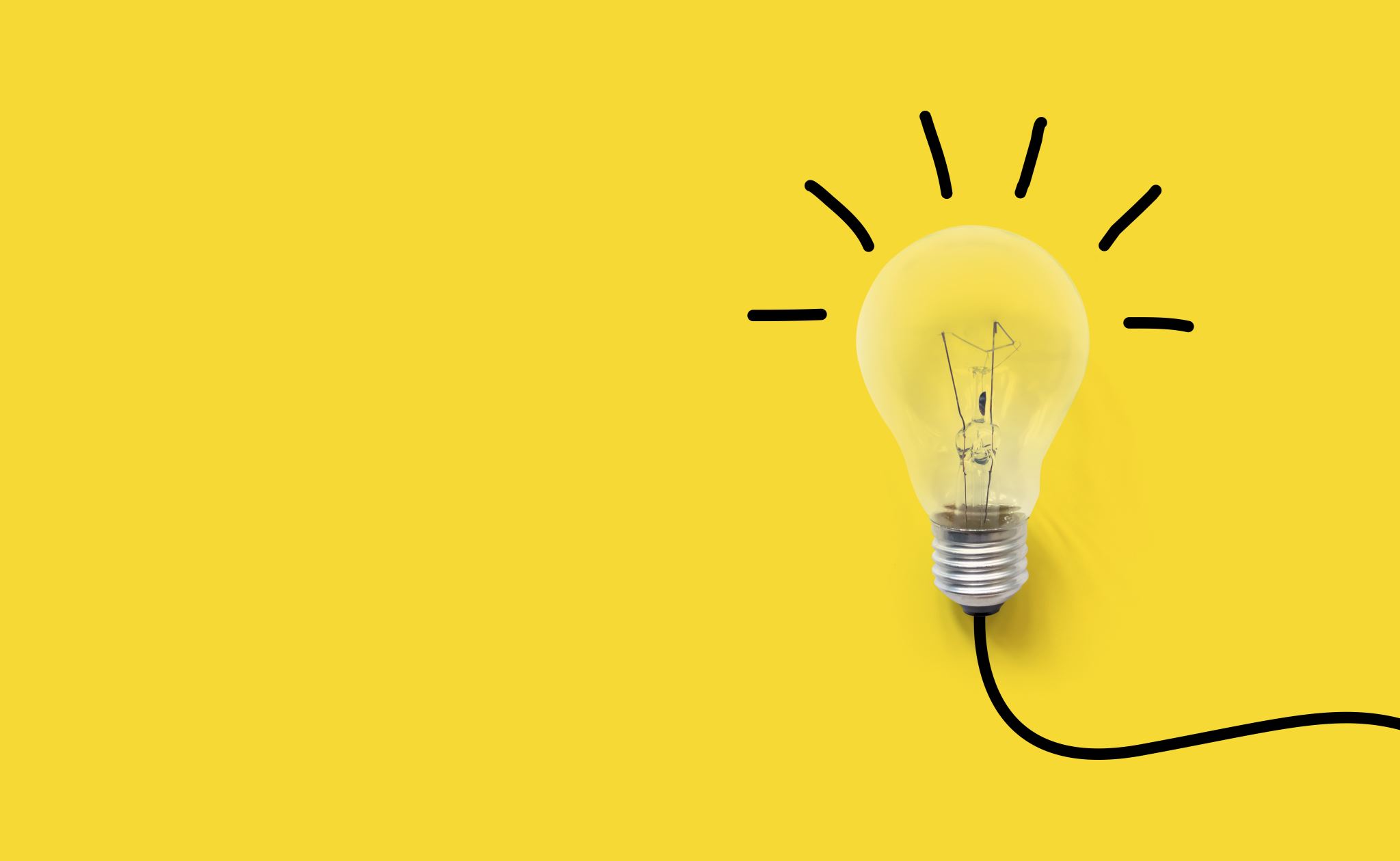 Einflussfaktoren auf die Wahrnehmung I
Sympathiefehler
Fehler von sympathischen Menschen werden eher verziehen
Positives Verhalten von unsympathischen Menschen  keine Wahrnehmung
Hof-Effekt 
Dominante Eigenschaften lassen andere «verschwinden»
Logische Fehler 
Wer lügt, der stiehlt auch
Wer faul ist, ist auch dick
Kontrastfehler 
Vergleich mit aktueller Umgebung
Person von durchschnittlicher Statur erscheint z.B. als mollig, verglichen mit einer sehr dünnen Person
Fehlerhafte Ausdrucksdeutung
Beispielsweise ausgelöst durch eingeschränkte Gestik und Mimik (Schlaganfallpatienten)
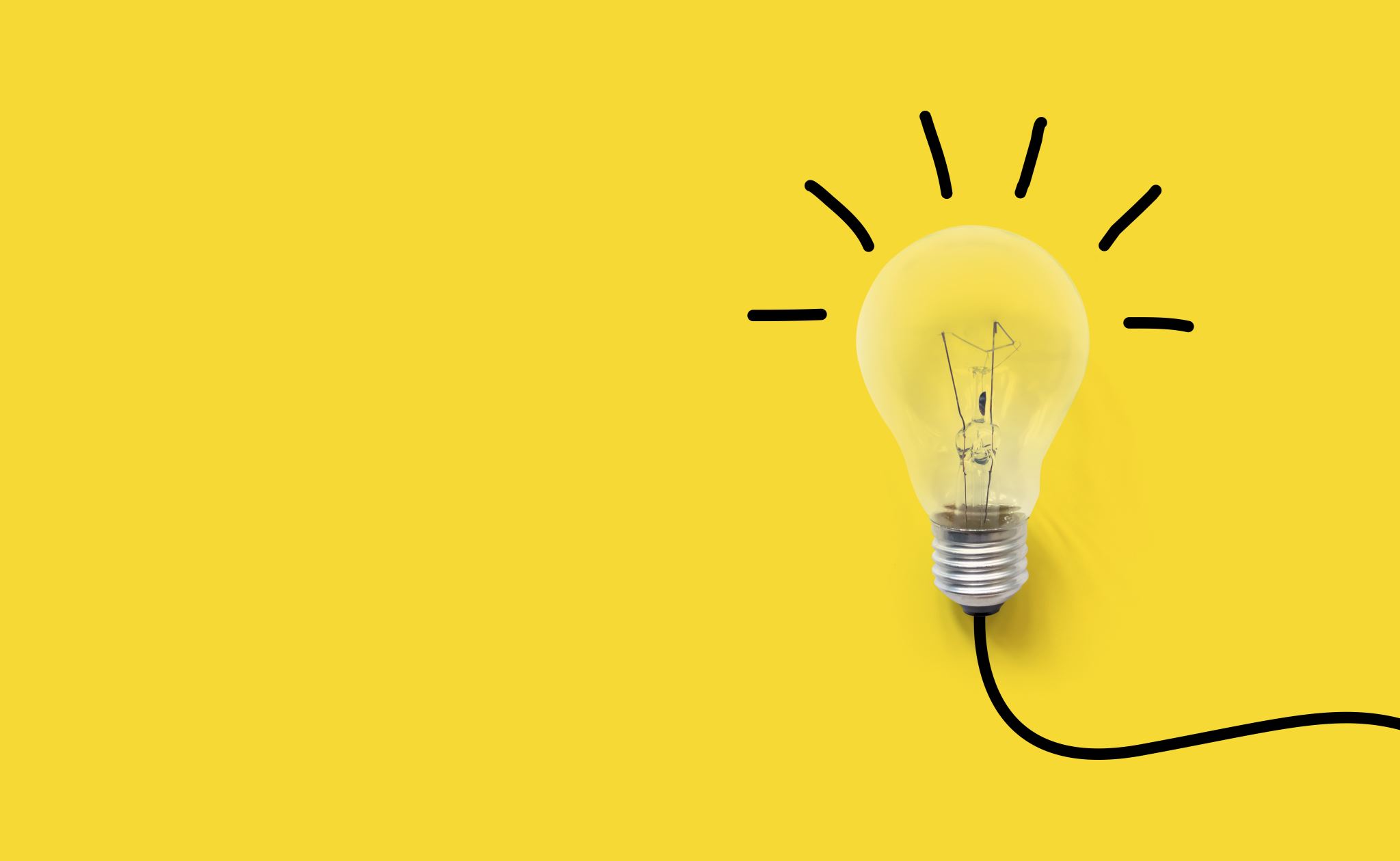 Einflussfaktoren auf die Wahrnehmung II
Aktuelle Bedürfnisse
 Aktueller emotionaler Zustand
 Motivation und Interesse
 Biografie und Lebenserfahrung
 Einstellungen, Wertvorstellungen
 Soziale Situation
 Reize (Reizarmut bzw. –überflutung)
Auftrag 2: Selbstwahrnehmung
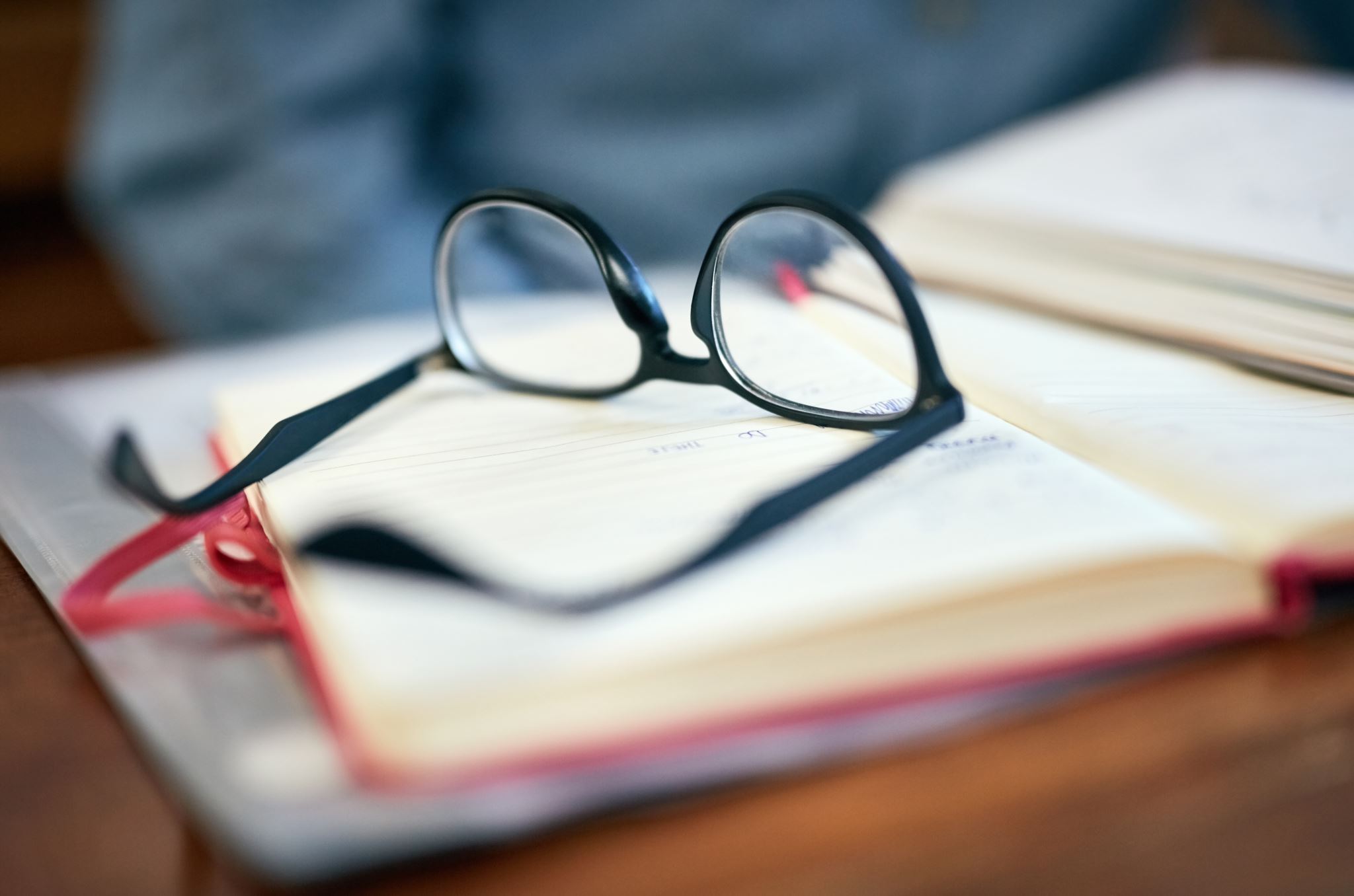 Lesen Sie das Kapitel zur Selbstwahrnehmung (3.1.2) im Lehrbuch.
 Lösen Sie die dazugehörige Aufgabe A3-22 und halten Sie Ihre Erkenntnisse schriftlich fest. 
 Besprechen Sie Ihre Erkenntnisse mit Ihrem Banknachbarn.

 Zeit: 10 Minuten
Auftrag 3: Beobachten und Interpretieren
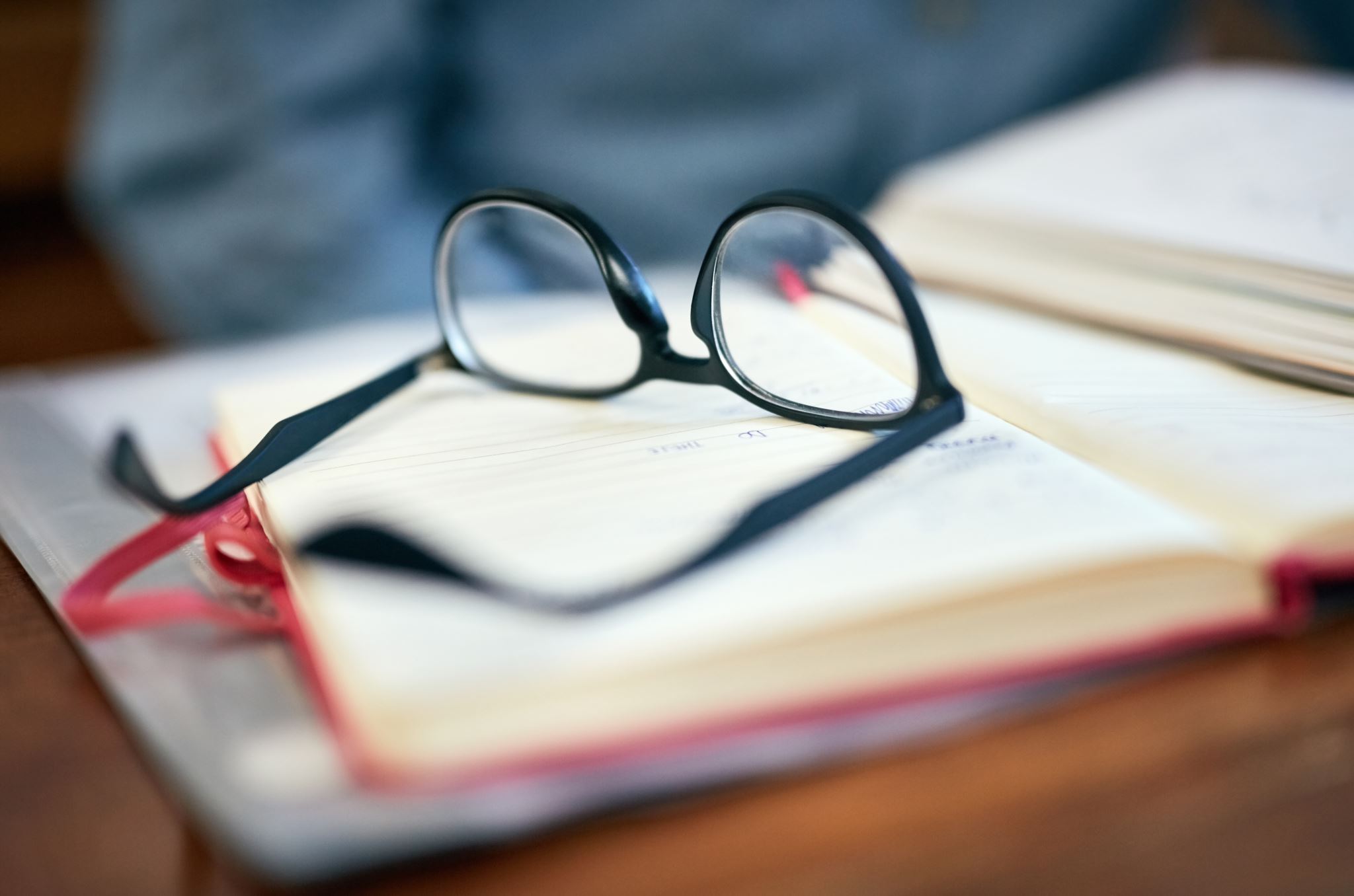 Lesen Sie die Kapitel 3.1.3 und 3.1.4 im Lehrbuch.
 Die dazugehörigen Aufgaben können Sie auslassen. 
 Im Anschluss werden wir das Gelesene mithilfe eines Fallbeispiels direkt anwenden.

 Zeit: 5 Minuten
Fallbeispiel
Herr Schmidt, ein 65-jähriger Rentner, wurde aufgrund von zunehmenden Bauchschmerzen und Übelkeit ins Krankenhaus eingeliefert. Die Diagnose einer akuten Appendizitis wurde gestellt, und er wurde umgehend operiert. Die Operation verlief erfolgreich, und Herr Schmidt erholte sich zunächst gut. Er war erleichtert, dass der Eingriff ohne Komplikationen verlief, und freute sich darauf, bald wieder nach Hause gehen zu können. Herr Schmidt zeigte sich als sehr interessierter Patient, der sich gerne mit dem Pflegepersonal über ihre Arbeit unterhielt. Auch persönliche Anekdoten erzählte er gerne. 
Am Morgen des vierten Tages scheint Herr Schmidt etwas weniger kommunikativ als sonst. Seine sonst ausgelassenen Erzählungen bleiben ebenfalls aus. Auch sonst interagiert er weniger mit den Pflegenden und zeigt wenig Interesse an seiner Umgebung. Auf Fragen reagiert er langsamer als sonst. Während der Morgenpflege klagt Herr Schmidt über starke Bauchschmerzen und sein gesamtes Erscheinungsbild wirkt blasser als sonst. Auch seine Atmung ist flach und Aktivitäten, wie sich aufrecht hinsetzen fallen ihm sichtlich schwer. Beim Messen von Blutdruck und Puls fällt auf, dass die Herzfrequenz erhöht ist und der Blutdruck eher niedrig im Vergleich mit anderen Tagen.

Wie reagieren Sie als angehende Fachfrau/Fachmann Gesundheit? 
Auf welche Punkte achten Sie bei der Weitergabe Ihrer Beobachtungen?
Wie könnte eine mögliche Pflegedokumentation aussehen?
Möglicher Lösungsvorschlag
Die/der FaGe sucht eine Pflegeperson auf, und schildert die beobachteten Veränderungen: auftretende Blässe, starke Bauchschmerzen, veränderte Vitalparameter (erhöhter Puls, erniedrigter Blutdruck), flache Atmung.
Zeitnahe Weiterleitung an richtige Person. Fokus auf Faktoren, welche von Bedeutung sind in Bezug auf die weitere Behandlung. Bei Zweifeln der eigenen Wahrnehmung, diese auch nennen. 
Am Morgen des 04.04.24 wurde eine deutliche Veränderung in Herrn Schmidts Zustand festgestellt. Er klagte über starke Bauchschmerzen, war blass und hatte eine flache Atmung. Sein Puls war erhöht, und der Blutdruck war niedrig. Er zeigte zudem eine verminderte Interaktion mit dem Pflegepersonal.
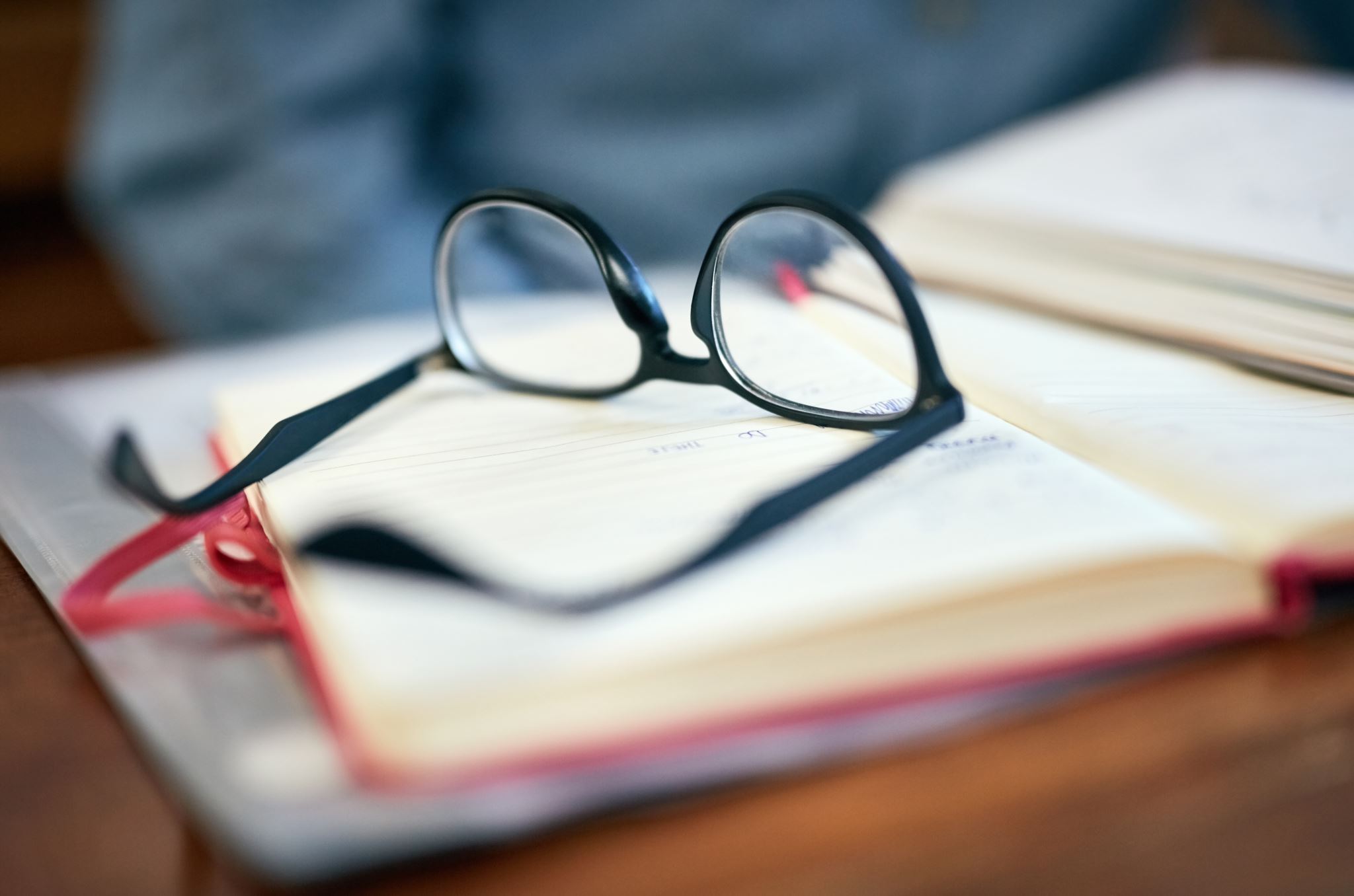 Hausaufgaben
Lösen Sie die Aufgaben A3-23, A3-24 und A3-25 des Lehrbuchs zu Hause.
 Nutzen Sie hierzu die Unterlagen aus dem Unterricht, die Informationen aus dem Lehrbuch und Ihre persönlichen Erfahrungen aus dem Betrieb.

 Zeit: 30-45 Minuten
Take Home Messages
Wahrnehmung ist subjektiv und selektiv.
 Zahlreiche individuelle Faktoren können die Wahrnehmung beeinflussen.
 Wenn Beobachtungen gemacht werden, welche für die Beurteilung einer Situation oder weitere Schritte der Behandlung von Bedeutung sind, müssen weitergeleitet werden. 
 Pflegedokumentation muss wertfrei, objektiv und genau formuliert werden.
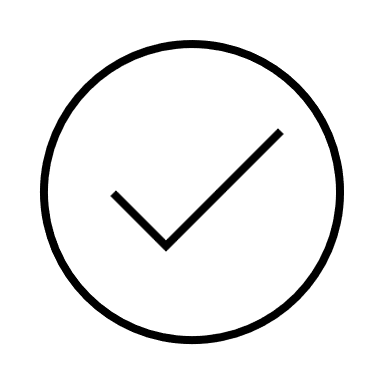